生物化学Introduction of Biochemistry
主讲：陈志超
电话：13822603206
Email：chzhch2000@163.com
世界是什么样的？
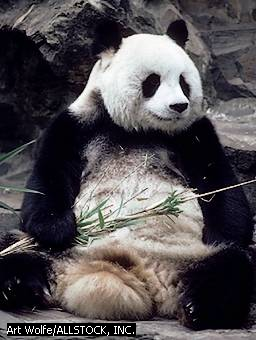 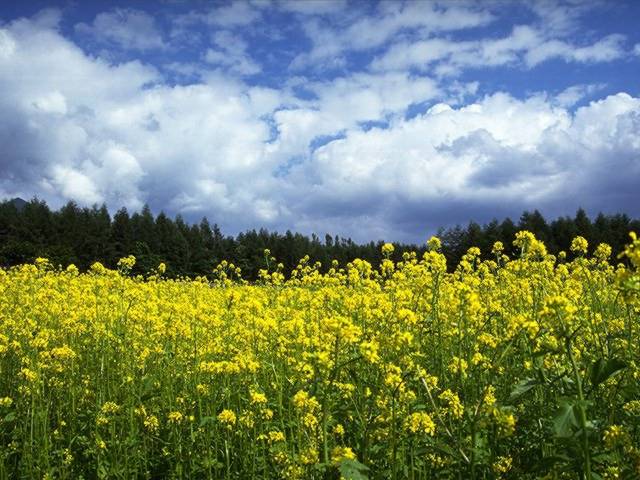 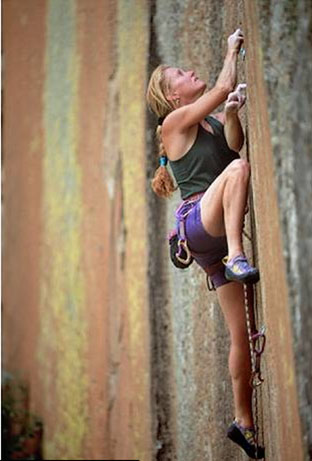 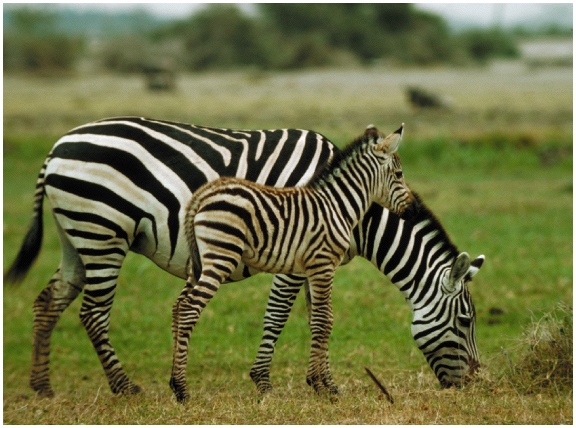 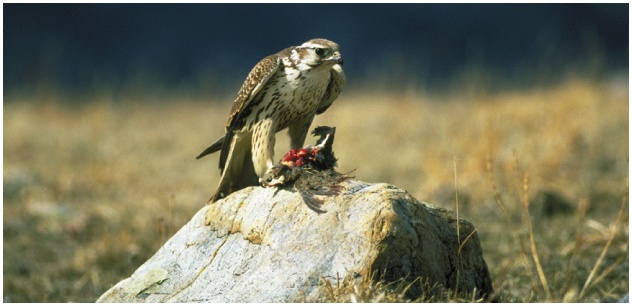 世界是什么样的？
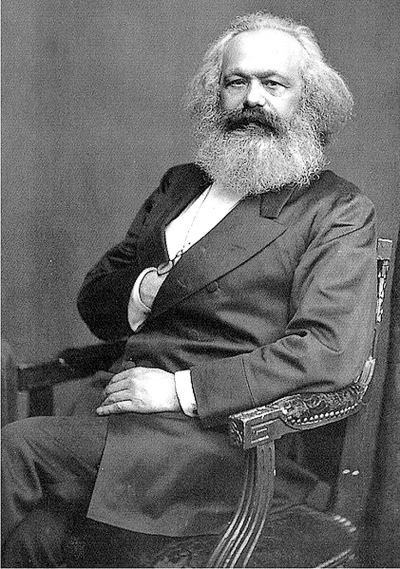 世界是物质的。世界万物都是物质运动的不同形态或其产物。
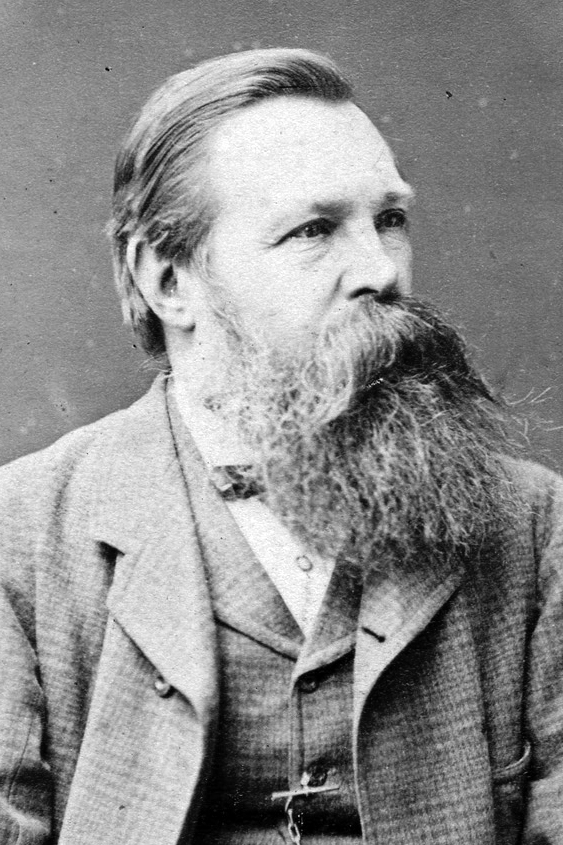 生命的起源必然是通过化学的途径实现的。生命是蛋白质的存在方式。
Karl Heinrich Marx
1818.5.5-1883.3.14
Friedrich Engels
1820.11.28-1895.8.5
元素演化
生命构成元素 C、H、O、N、P、S等
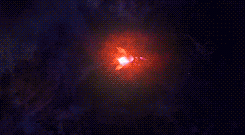 基本粒子
小分子
Big Bang
~137亿年前
化学演化
生物大分子核酸、蛋白质等
生命的起源
原始生物系统
前生物系统
复杂的生物系统
生物学演化
生命起源视频
生物化学的概念
1903年德国纽伯格提出生物化学(biochemistry)。
生物化学是研究生物体的化学组成及其在体内代谢转变规律的学科。
生物化学是生命的化学。
与许多学科有密切联系和交叉。
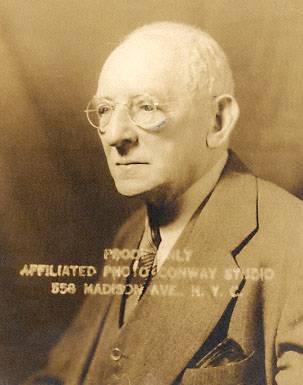 Carl Neuberg
1877.7.29-1956.5.30
生物化学的概念
分子生物学(molecular biology)。：从分子水平上研究生物大分子的结构、功能及基因结构、表达与调控的科学。
分子生物学是生物化学的发展和延续。
生物化学的研究对象、任务、目的
研究对象：生物体（人体、动物、植物、微生物）。
主要任务：运用化学、物理学、生物学、生理学、遗传学、免疫学等理论和技术研究生物体的化学组成、结构及在生命过程中的各种化学变化规律。
目的：从分子水平揭示生命全过程和生殖、遗传的本质。
第一节
生物化学研究的主要内容Studying Contents of Biochemistry
一、研究人体的物质组成、结构、性质与功能
小分子有机物：
维生素(vitamin)
激素(hormones)
氨基酸(amino)
核苷酸(nucleotide)
脂肪酸(fatty  acid)
生物大分子：
(分子量＞104)
蛋白质(protein)
核酸 (nucleic acid)
多糖(carbohydrate)
复合脂类
     (complex lipids)
蛋白质~17%
水~65%
脂类~14%
无机盐3%~4%
糖1%~2%
无机物前体：
(18-64道尔顿)
二氧化碳、水、氨气、氮气、硝酸盐
二氧化碳
O
C
O
复杂性：
组成物质多。
分子大。
空间结构复杂。
代谢物：
(50-250道尔顿)
丙酮酸、柠檬酸、琥珀酸、3-磷酸甘油醛、1,6-二磷酸果糖、3-磷酸甘油酸
O
丙酮酸
C
H
O
-
C
H
C
O
H
结构成分：
(100-350道尔顿)
氨基酸、核苷酸、单糖、脂肪酸、甘油
H
丙氨酸
H
H
O
H
C
-
C
N
H
O
C
H
H
大分子：
(103-109道尔顿)
蛋白质、   核酸、多糖、脂类
HOOC-
蛋白质
规律性：
元素→小分子→生物大分子。
结构与功能相适应。
-NH2
超分子复合物：
(106-109道尔顿)
核糖体、细胞骨架、多酶复合体
细胞器：
细胞核、线粒体、叶绿体、内质网、高尔基体、液泡
细胞
二、研究生物体中物质代谢及其调控
细胞大分子
蛋白质
多糖
脂类
核酸
含能营养物
糖类
脂肪
蛋白质
复杂性：
多步化学反应构成代谢途径。
多条代谢途径相互交织成网。
物质代谢和能量代谢相伴相随。
调节控制有条不紊。
分解
代谢
ADP+HPO42-
NAD+
NADP+
FAD
合成
代谢
ATP
NADH
NADPH
FADH2
规律性：
反应类型不多。
反应机理符合有机化学理论。
调节控制与生物学功能相适应。
化学能
能耗终产物
CO2
H2O
NH3
前体分子
氨基酸
糖
脂肪
碱基
三、研究遗传信息传递与调控
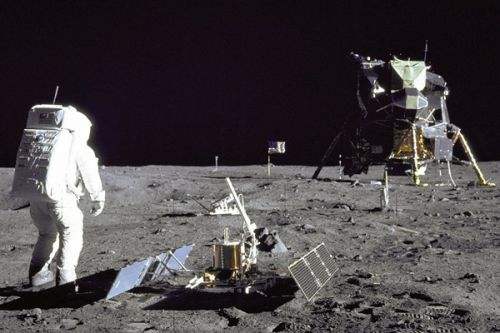 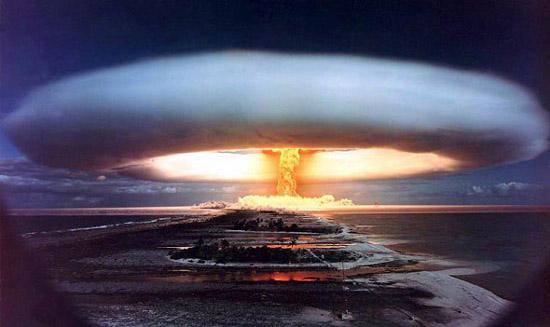 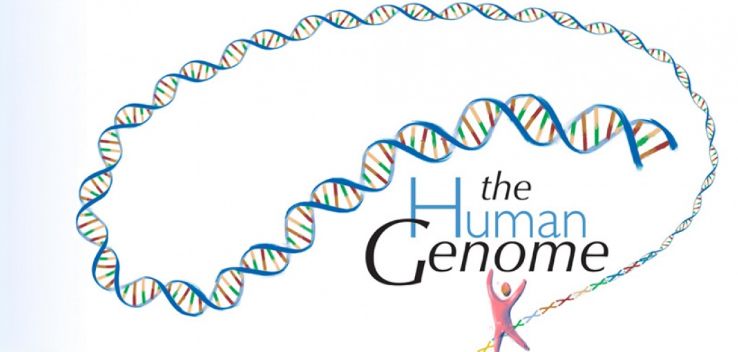 曼哈顿原子弹计划
阿波罗登月计划
人类基因组计划
(human genome project，HGP)
三、研究遗传信息传递与调控
DNA → RNA → 蛋白质。
基因(gene)：具有编码功能的DNA片段。
复杂性：
表达过程复杂。
调节控制复杂。
与生命现象的关系复杂。
规律性：
遗传密码已经破译。
基因表达的基本过程已经清楚。
生物大分子结构与功能的关系逐渐明晰。
研究方法日新月异。
四、研究重要器官、系统的生化
细胞 → 组织 → 器官 → 生物体。
生化反应 → 代谢特点 → 生理功能。
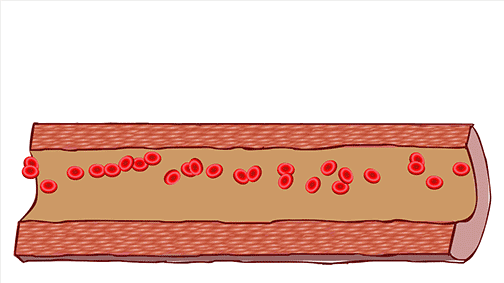 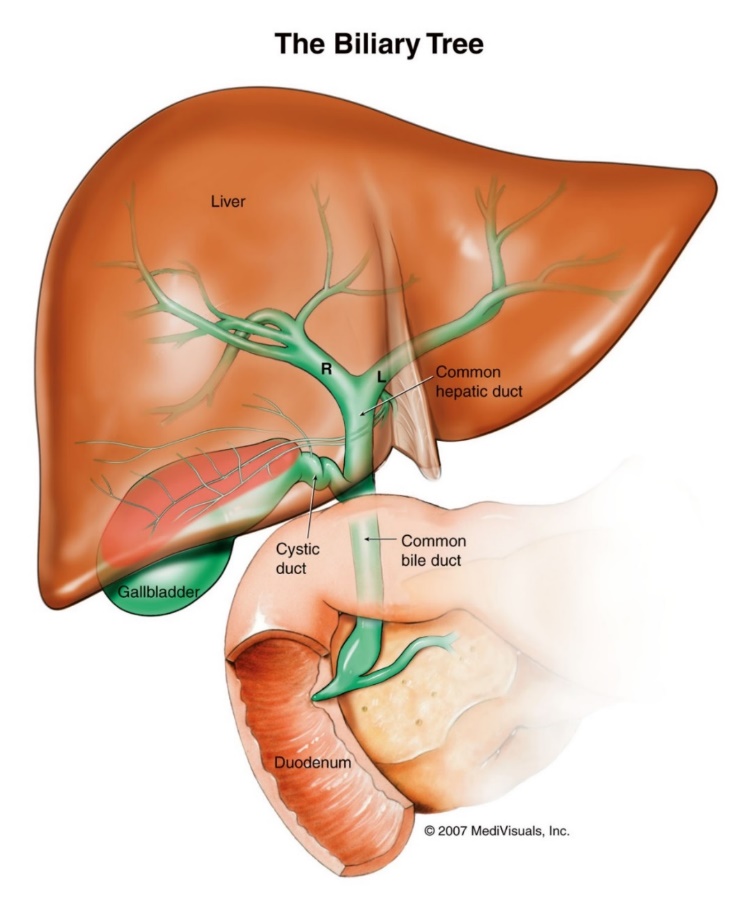 第二节
生物化学发展概况The Development of Biochemistry
一、叙述生物化学阶段(1770-1903)
分析和研究生物体的物质组成及分泌物、排泄物。
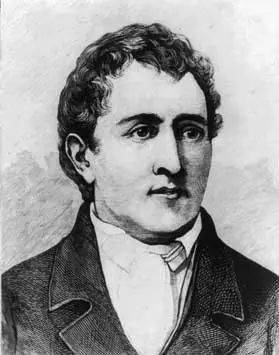 瑞典化学家舍勒研究生物体的物质组成，发现氨基酸、苹果酸、柠檬酸等有机酸，奠定现代生物化学基础。
Carl Wilhelm Scheele
(1742.12.19-1786.5.21)
一、叙述生物化学阶段(1770-1903)
分析和研究生物体的物质组成及分泌物、排泄物。
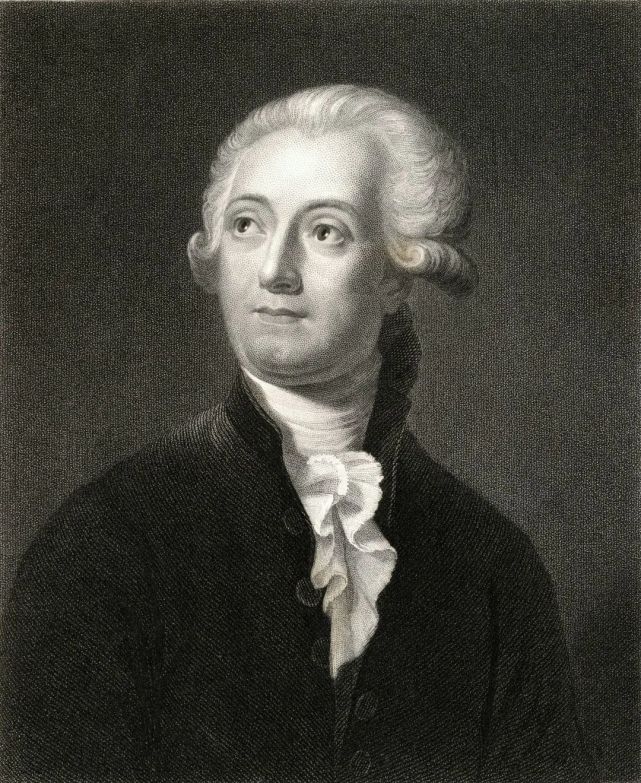 1875年，法国化学家拉瓦锡证明，呼吸过程中，吸进的氧气被消耗，呼出二氧化碳，同时放出热能。研究生物氧化及能量代谢的开端。
Antoine-Laurent de Lavoisier
(1743.8.26-1794.5.8)
一、叙述生物化学阶段(1770-1903)
分析和研究生物体的物质组成及分泌物、排泄物。
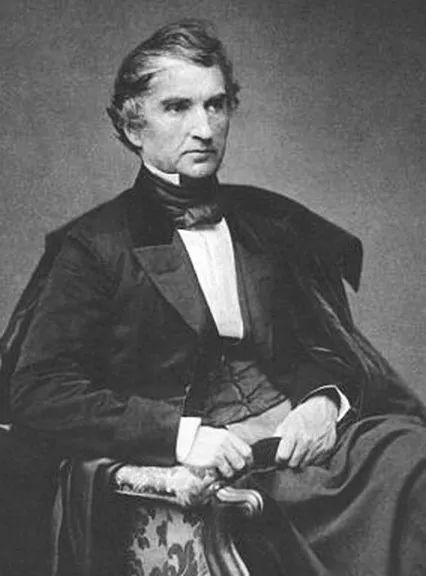 德国化学家李比希将食物分为糖、脂、蛋白质类，提出“代谢”一词，证明动物体温是食物在体内“燃烧”引起。
Justus von Liebig
(1803.5.12-1873.4.18)
一、叙述生物化学阶段(1770-1903)
分析和研究生物体的物质组成及分泌物、排泄物。
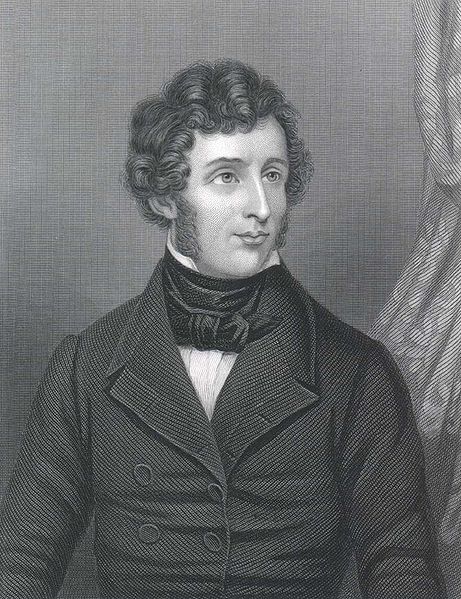 1828年，德国化学家维勒在实验室将氰酸铵(无机物)转变成尿素(有机物)。
Friedrich Wohler
(1800.7.31-1882.9.23)
一、叙述生物化学阶段(1770-1903)
分析和研究生物体的物质组成及分泌物、排泄物。
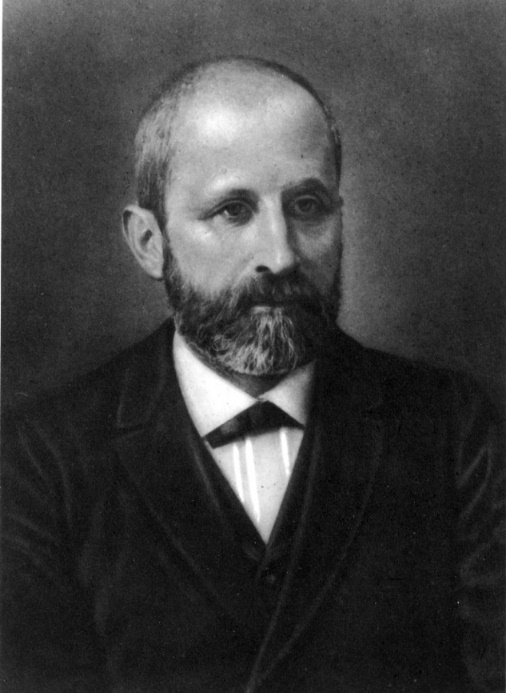 1868年，瑞士医生、生物化学家米歇尔发现了核酸。
Johannes Friedrich Miescher
（1844.8.13-1895.8.26）
二、动态生物化学阶段(1903-1950)
研究生物体内物质代谢过程和规律。
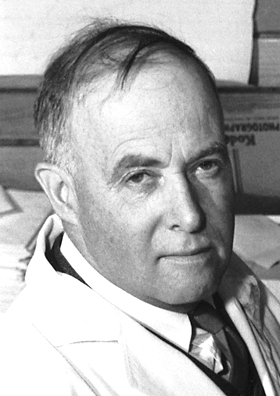 1926年Sumner首次从刀豆中分离并制成脲酶结晶，证明它是蛋白质。
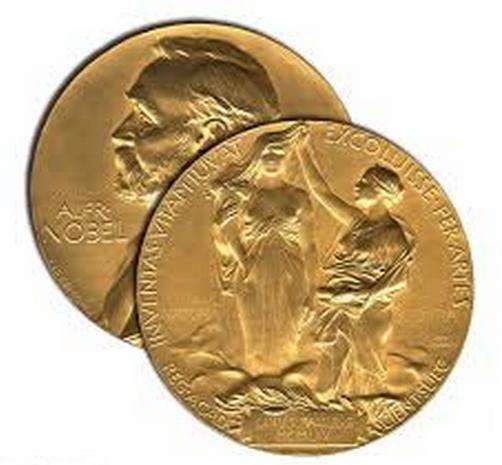 James B. Sumner
（1887.11.19-1955.8.12）
Nobel Prize in Chemistry 1946
二、动态生物化学阶段(1903-1950)
研究生物体内物质代谢过程和规律。
发现、分离、合成必需氨基酸、必需脂肪酸、维生素和激素。
糖酵解。
脂肪酸β-氧化(1904，Franz Knoop)。
鸟氨酸循环-尿素合成(1932，Krebs和Henseleit)。
三羧酸循环(1937，Krebs)。
1938年发现转氨基作用。
1939年发现氧化磷酸化作用。
三、机能生物化学阶段(20世纪50年代以后)
研究生物大分子的结构与功能及其代谢调控等分子机理。
1950年，L.Pauling提出蛋白质的α-螺旋模型。
1953年，J.D.Watson和F.H.Crick提出了DNA双螺旋结构。
1955年，F.Sanger完成牛胰岛素一级结构测定。
1958年，F.H.Crick提出了遗传中心法则。
1961年，F.Jacob提出了操纵子模型。
1961-1965年，Nirenbery破译mRNA全部遗传密码。
1973年，S.Cohen获得体外重组DNA的分子克隆。
1982年，T.R.Cech发现了核酶。
1985年，K.Mullis发明了PCR技术。
……
生命科学的革命性进展
1865年奥地利孟德尔发现遗传定律。
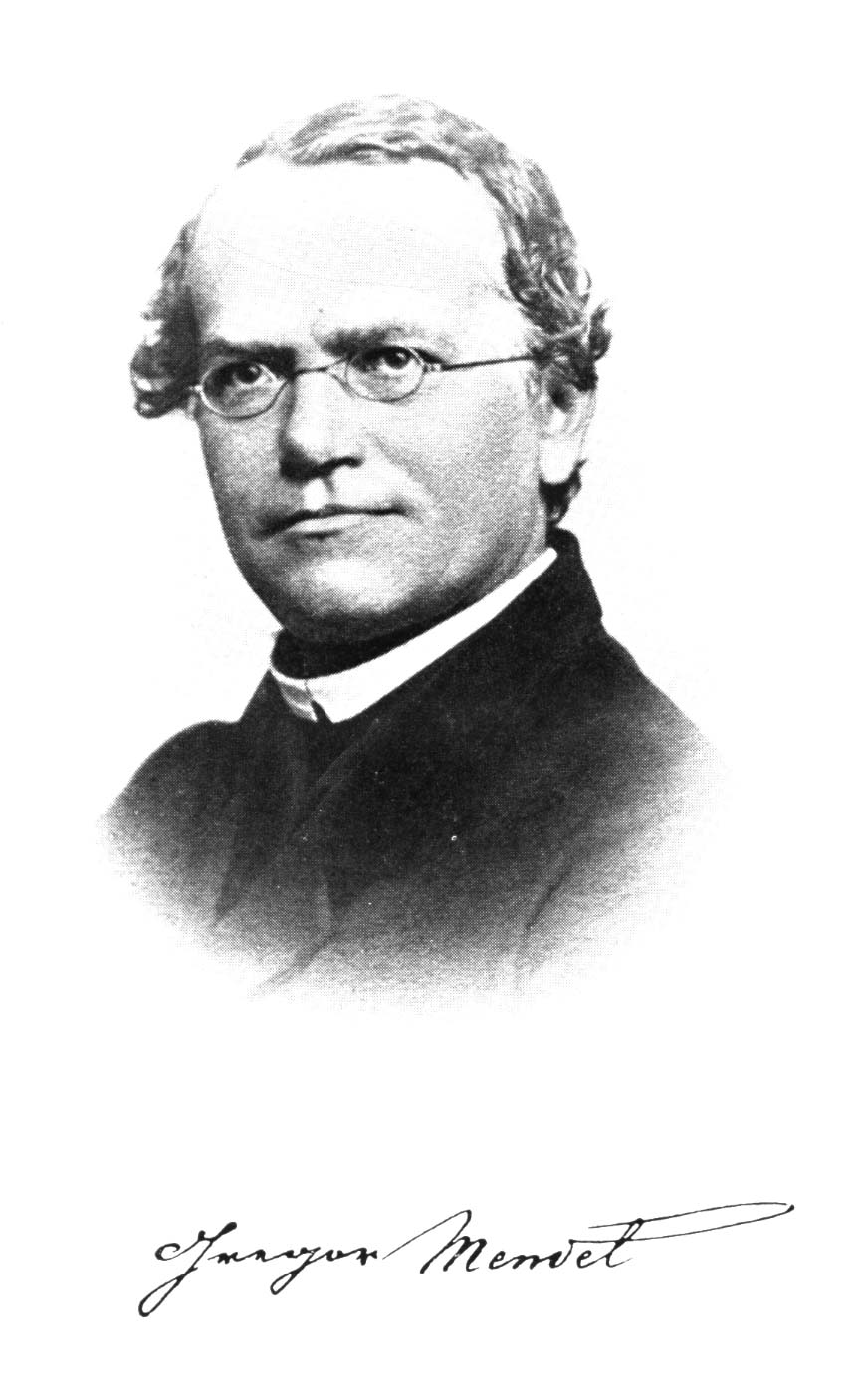 G.J.Mendel(1822-1884)
生命科学的革命性进展
1911年美国摩尔根提出基因论。
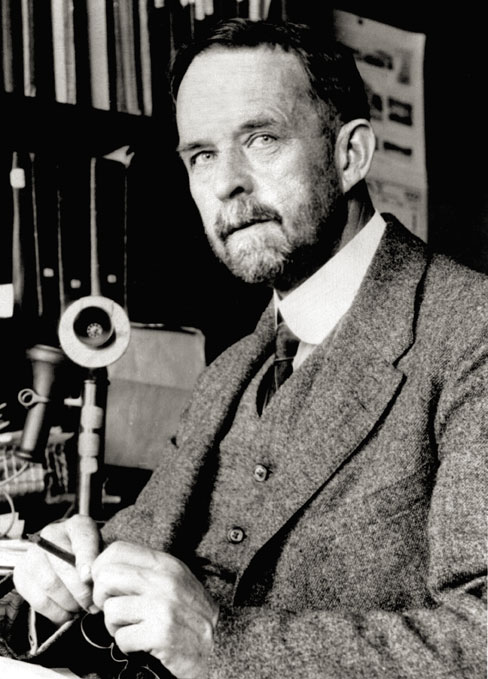 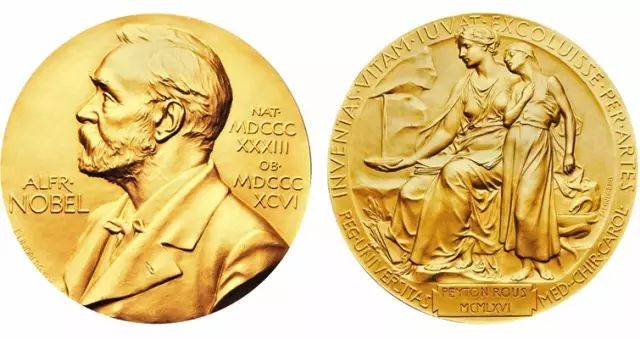 1933年获诺贝尔生理学或医学奖
Thomas Hunt  Morgan
(1866-1945)
生命科学的革命性进展
1953年沃森和克里克提出DNA双螺旋结构。
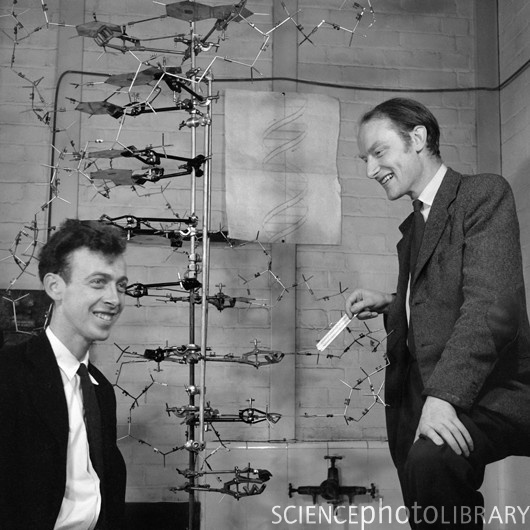 H
A
T
G
C
O
C
G
小沟
A
T
磷脂链中的C
T
A
P
C
G
A
T
碱基中的C和N
G
C
大沟
碱基对
A
T
T
A
C
G
戊糖磷酸骨架
A
T
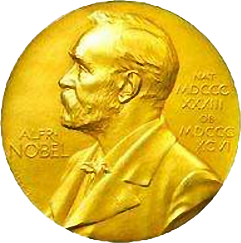 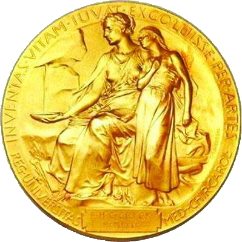 A
T
G
C
5’
3’
James Watson
（1928.4.6-）
Francis Crick
（1916.6.8-2004.7.28）
1962年共同获诺贝尔生理学或医学奖
生命科学的革命性进展
1985年美国科学家缪里斯等人创建聚合酶链反应技术（PCR）。
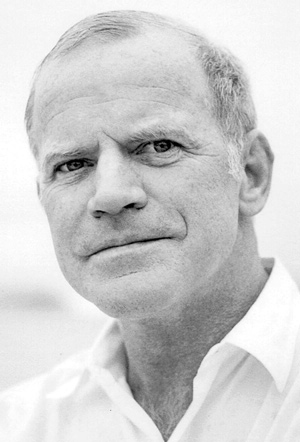 被复制的原始DNA
3´
5´
3´
5´
3´
5´
3´
5´
3´
5´
1
1
2
2
3
1
2
3
3
5´
3´
5´
3´
5´
3´
DNA引物
3´
3´
5´
5´
核苷酸
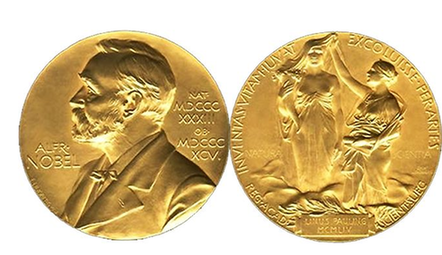 (Kary B. Mullis)
1993年获诺贝尔化学奖
Kary B. Mullis
（1944.12.28-）
生命科学的革命性进展
1997年伊恩·维尔穆特培育出第一只克隆羊—多利羊。
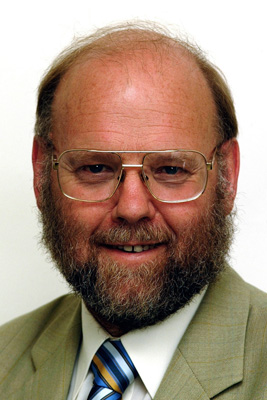 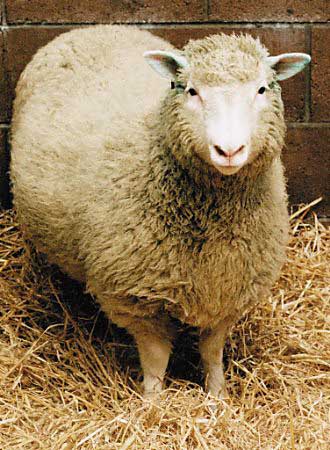 Ian Wilmut
（1944.7.7-）
生命科学的革命性进展
人类基因组计划(human genome project ,HGP)。
1990年启动。2001年英国《自然》杂志及美国《科学》杂志分别公布了人类基因组计划和人类基因组全序列数据，人类基因组草图诞生。
2003年4月中、美、日、德、法、英等6国宣布人类基因组序列图绘制成功，人类基因组30亿个碱基的序列全部被测定。
2004年10月将人类蛋白质编码基因的估计数目由原来的约3.5万缩减到2万至2.5万，比微小的开花植物拟南芥的基因数量(~2.7万)少。
Human   Genome   Project
ATTTC
ACGCT
ACAGC
TAGCT
A
C
A
G
T
C
GACGGT
CAGGTTTAGA
GTTACAAGCT
GGGTGGATAA
TTTAGGATAT
AACGCAAAAA
AGAACTTTTG
AGTACTCGAG
CATCTCCACA
CTTTTGATAT
TGCAACAGCC
CTCGAAACGA
ATCTCCACCT
ATCGTCGAGA
GTTCTACTAA
ATGTAACATA
TTAGAAACAG
AACGCGTCAT
CTCTTCGAGC
TTAAAGATAG
GTAATTTTCA
TGATTGACAC
TTATATCTTC
CCGACATGAG
CTGCATCTGA
GAACCGCCAA
CCACACTGTC
AGACGCGAAA
ATTTTGGCAA
AATACCCATC
GAGTCGCCCT
TTTACTCTCA
ACAATTACTT
ACAGTTAGGT
AGCCGCTGAA
TAGACAACAT
ATTATTATAA
AAAAAAGAAC
CTTATGTTTC
GTAGGTATGG
CCTTTGTCGA
CATCCTGTAG
AATAGAAAAA
四、我国对生物化学发展的贡献
公元前21世纪：酿酒必用曲(酒母即酶)。
周代已能将酒进一步发酵为醋。
酶学
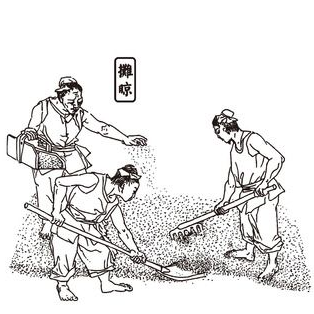 酿酒
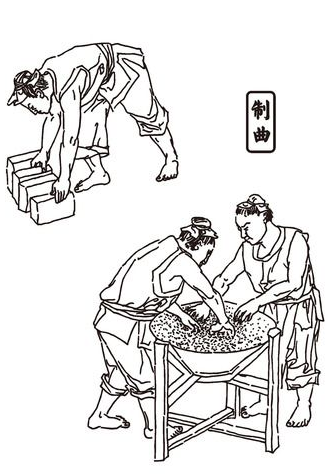 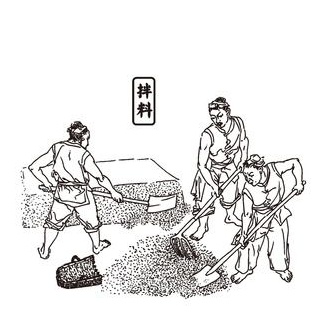 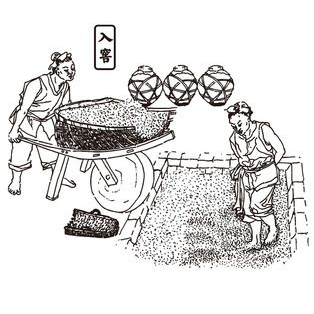 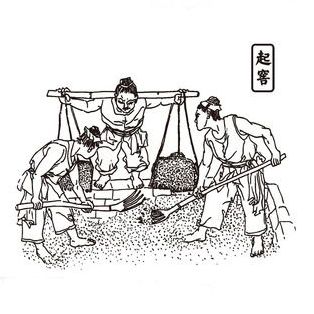 四、我国对生物化学发展的贡献
战国时期《黄帝内经》提出“五谷为养五果为助，五畜为益，五菜为充，气味合而服之，以补精益气”的膳食配伍原则。
营养学
四、我国对生物化学发展的贡献
医药方面：
瘿病（甲状腺肿大）在战国中期《庄子》中就有记载，公元4世纪《肘后百一方》及8世纪(唐)《外台秘要》载有用海带、海藻、紫菜来治疗。
欧洲直到公元1170年才用海绵的灰来治疗。
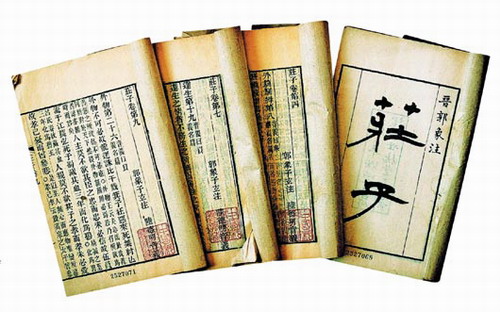 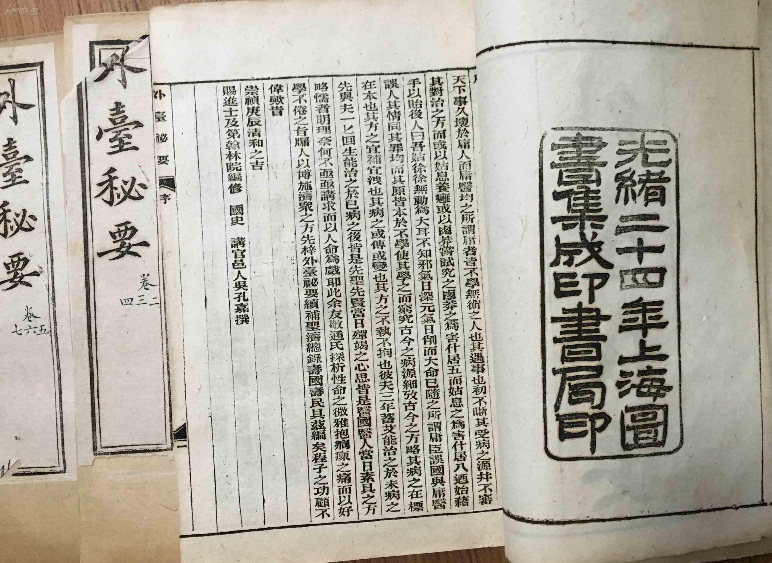 四、我国对生物化学发展的贡献
唐代孙思邈用富含维生素A的猪肝来治疗雀目(夜盲症)。用含有维生素B1的车前子、杏仁、槟榔、曲等治疗脚气病，用曲可治疗胃肠疾病。
《痘科全镜赋集解》载有明隆化年间(1567～1572)开始种人痘预防天花。1688年俄医到北京学到，传到土耳其，再传到英国、欧洲及印度。日本等国是18世纪中叶由我国直接传去。
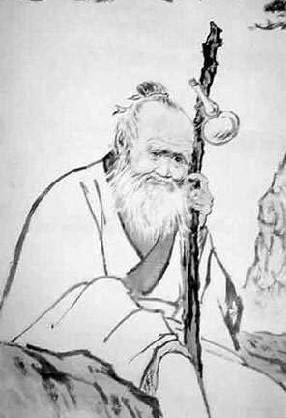 药王孙思邈(581～682)
四、我国对生物化学发展的贡献
近代我国生物化学的主要成就
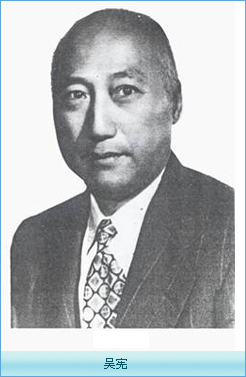 1919～1922年：与哈佛医学院的O.Folin运用比色法测定血糖。
1920～1930年代：完成了蛋白质变性理论、血液的生物化学方法检查研究、免疫化学研究、素食营养研究、内分泌研究等。
吴宪
(1893.11.24-1959.8.8)
四、我国对生物化学发展的贡献
近代我国生物化学的主要成就
1965年9月合成具生物活性的牛胰岛素结晶。
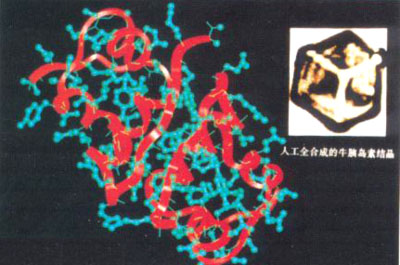 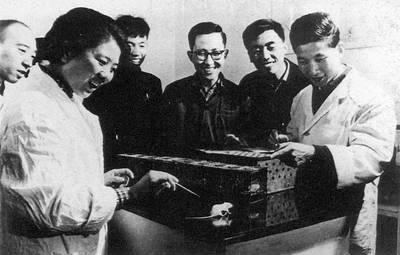 四、我国对生物化学发展的贡献
近代我国生物化学的主要成就
1972年用X线衍射研究了猪胰岛素的三维结构。
牛胰岛素
S
S
Cys
Cys
人胰岛素
Val
Cys
Ser
Val
S
-COOH
S
Asn
H2N-
Cys
Gly
Tyr
Asn
Lle
Glu
H2N-
Val
S
S
Leu
S
Glu
Gln
Phe
Thr
Tyr
Phe
Pro
Gln
Phe
Tyr
Lys
Val
Gly
Cys
Thr
Leu
S
Arg
Ser
Cys
Thr
Asn
Cys
Ser
Lle
Glu
-COOH
Gln
S
Gly
Cys
His
S
Val
Leu
Leu
Cys
猪胰岛素
Tyr
Gly
Leu
Ser
Ala
His
Glu
Leu
Val
Pro
Lys
Ala
牛胰岛素
-COOH
Pro
Lys
Ala
-COOH
胰岛素结构
四、我国对生物化学发展的贡献
近代我国生物化学的主要成就
P
ǀ
1981年首次合成具有天然活性的酵母丙氨酸tRNA分子。
3´
TψC环
氨基酸臂
A
氨基酸臂
C
64
1
5´
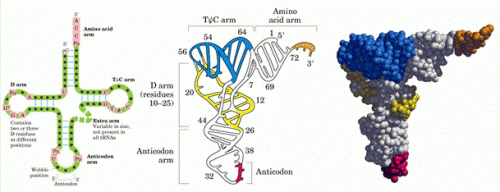 54
C
5´
Pu
56
G
C
72
3´
G
C
A
U
7
C
G
69
20
G
C
DHU环
(10-25残基)
TψC环
12
T
U
U
A
ψ
C
U
G
DHU环
A
U
G
G
C
C
44
U
C
G
26
Pu
U
C
C
G
G
G
U
C
G
G
C
C
G
D
38
C
C
G
G
反密码环
G
(G)
G*
额外环
A
G
A
G
C
反密码子
32
大小可变，并非出现在所有tRNA中
在不同位点包含两个或以上DHU残基
A
U
G
C
G
C
G
C
Py
Ψ
反密码环
U
Pu
C
G
摆动位点
G
3´
5´
反密码子
四、我国对生物化学发展的贡献
近代我国生物化学的主要成就
2002年4月我国水稻基因组计划基本完成。
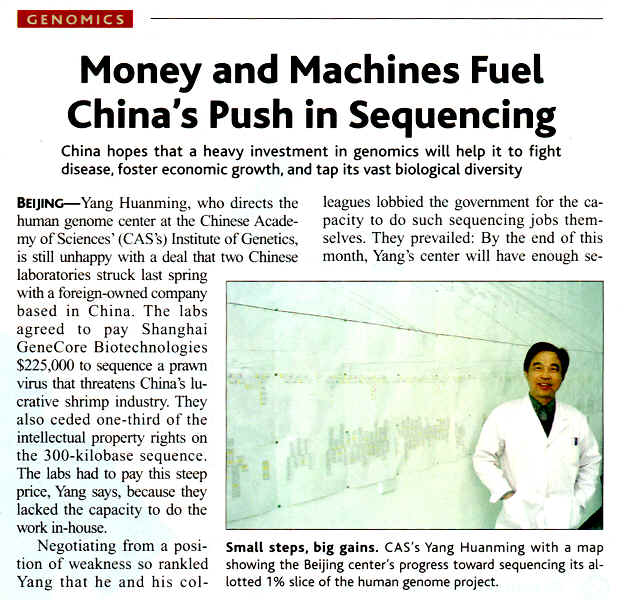 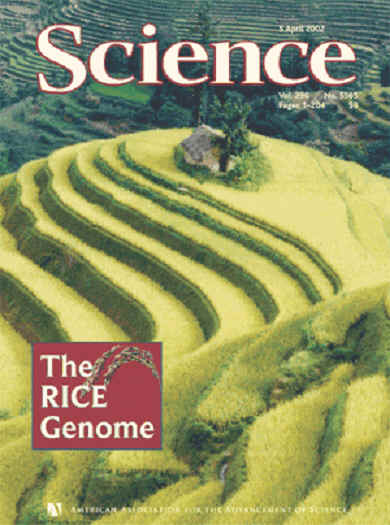 第三节
生物化学与医学的关系Relation of Biochemistry and Medical
生物化学与医学的关系
现代医学与生物化学和分子生物学的交叉或分支学科。
分子遗传学
肿瘤分子生物学
发育分子生物学
分子病理学
分子诊断学
生物化学
分子生物学
分子免疫学
分子微生物学
衰老分子生物学
细胞分子生物学
分子药理学
神经分子生物学
分子流行病学
生物化学与医学的关系
阐明疾病的发病机制。
血糖：糖尿病。
血清转氨酶、乳酸脱氢酶同工酶活性：肝病、心肌梗死。
甲胎蛋白：恶性肿瘤。
孕妇血清甲胎蛋白、绒毛膜促性腺激素、游离雌三醇：胎儿唐氏综合征（21-三体综合征）。
生物化学与医学的关系
临床生化指标诊断疾病。
物质代谢紊乱：糖尿病、动脉粥样硬化、肝性脑病、黄疸等。
缺乏维生素：夜盲症、佝偻病等。
缺乏酶：苯丙酮尿症、痛风、自毁容貌症等。
基因突变：镰刀型红细胞性贫血。
蛋白质构象改变：老年痴呆症、疯牛病、亨廷顿舞蹈症等。
生物化学与医学的关系
药物研发。
磺胺类药物：抑菌消炎。
抗肿瘤药物：抑制细胞生长繁殖。
人胰岛素、人生长素、干扰素和乙肝疫苗。
分子靶向治疗、基因诊断、基因治疗。